Dean Trust Rose Bridge Pupil Parliament

Head of School, 2x Representatives from each Year Group (Pupil Executives)
Head Boy & Head Girl
Senior Prefects
Environment
Committee
Inclusion
Committee
3 x Representatives from each Year Council (7-10)
Prefects
3 x Representatives from each Year Council (7-10)
Year 7 Year Council
Year 10 Year council
Year 9 Year Council
Year 8 Year Council
Learning
Committee
Events
 Committee
Pastoral 
Committee
3 x Representatives from each Year Council (7-10)
3 x Representatives from each Year Council (7-10)
3 x Representatives from each Year Council (7-10)
Committees
Inclusion Committee
Environment Committee
Pastoral Committee
Events Committee
Learning Committee
Improving Teaching & Learning across the school
Careers Ambassadors
KS4 Study Support
Newsletter
Standards and expectations
Anti-bullying
House System/Events
Well-being support 
Rewards
Debate Team
Inclusivity Ambassadors (LGBTQ+)
Reading Mentors
SEND Support
Whole-school events
Incl. Sports Day, Awards Evening, Parents’ Evenings, Open Events.
Primary Liaison
Charity outreach
Enrichment
Eco ambassadors
Healthy Eating Campaigns
School Site Improvement
Litter initiatives 
Visitor Liaison
DoE 
Jamboree Day
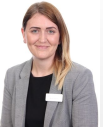 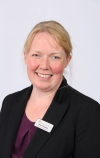 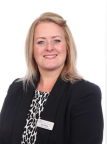 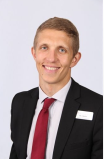 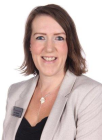 Form Representative
Job description
Person specification
Act as an Ambassador for the DTRB Community 
Lead by example in all aspects of school life
Attend House or year group meetings as requested
Represent your form in school initiatives and events
Lead on Pupil Voice in your form
Offer support to all members of Pupil Parliament
Excellent attendance,  behaviour and punctuality
 Well organised
Engaged in enrichment activities
Good relationships with staff and peers
Ability to work as a team
Empathetic and supportive of others